Československo v 60. letech
Veronika Skoupá
Poststalinské období 1956–1960
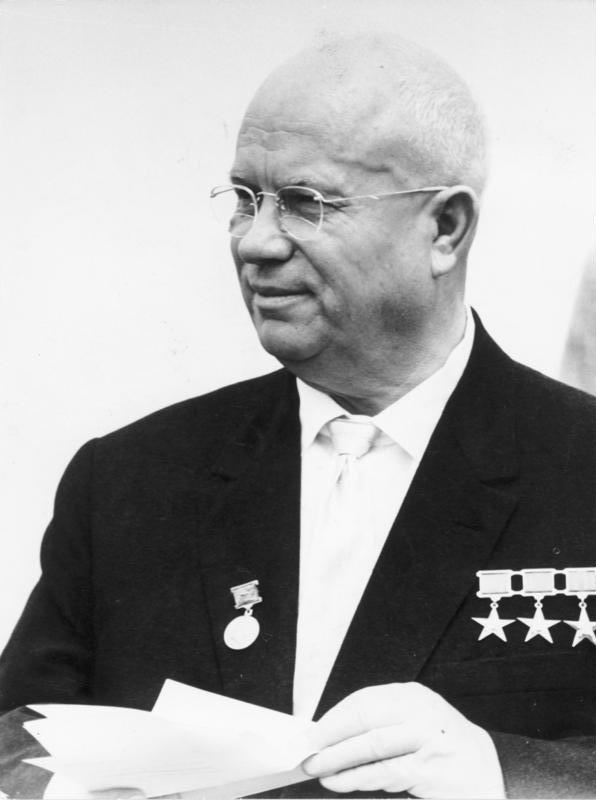 Chruščov: odsouzení Stalinova kultu osobnosti 
Destalinizace 
Konzervativní změny: 
Změny v ekonomice 
Administrativní decentralizace 
Omezení represe, základní práva 
Zánik jednotné ideologizace
Situace v Československu
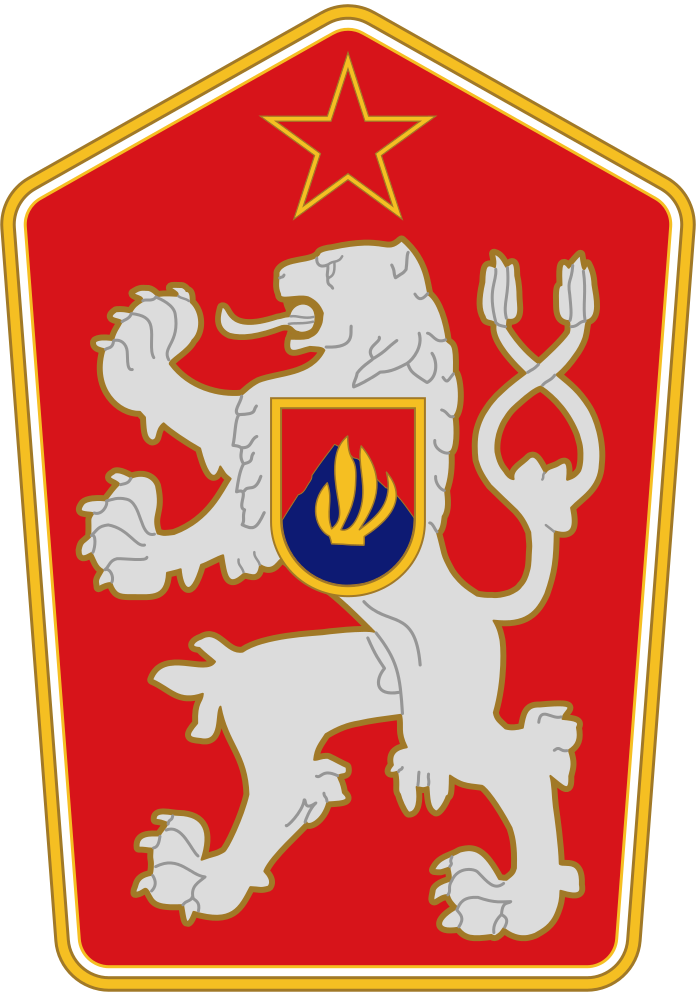 1960 – deklarace vítězství socialismu, nová ústava  
Československá socialistická republika (ČSSR) 
Reforma státní správy 
Zhroucení pětiletky, krize
Orientace na strojírenský a zbrojní průmysl 
Předseda vlády: Josef Lenárt
Odborná komise: Ota Šik
Ekonomika
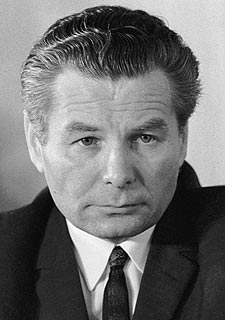 Vědeckotechnická revoluce 
Ekonomická reforma:
Profesionalita, odbornost 
Spotřební průmysl 
Rozšíření autonomie podniků a JZD
Přestavba cen 
Kombinace plánu a trhu 
X nehybný autoritární systém
Příprava dalších reforem
společnost
Mobilizace mladých intelektuálů
Otřesení režimu založeného na strachu
Růst podílu a vlivu inteligence
Růst počtu absolventů SŠ, VŠ
Nízká životní úroveň, důchodců a rodin s dětmi, bytová nouze, problémy se zásobováním, krize
Zemědělství – mechanizace, kvalifikace
Změna režimu možná jen z iniciativy KSČ
„demokratický socialismus – socialismus s lidskou tváří“
Nová vize reformních komunistů
Odsouzení přechozích režimů 
Alternativa – demokratizace, humanizace
Materiální sociální jistoty, právní garance svobod 
Komunismus národního typu – národní zájmy, identita, minulost, suverenita
Kultura
Překonání kulturní izolace 
Radio Luxembourg – hudba 
Svobodná Evropa – zpravodajství 
Cestování
Proměna kulturní scény:
Jazzové kluby
Literární kavárny
Tzv. malé divadelní formy – Semafor 
Nekonformní scény – Divadlo na Zábradlí
Výstavy abstraktního umění 
Filmová tvorba – Forman, Chytilová, Menzel
Nakladatelství – překlady 
Kulturní časopisy – Literární noviny, Host do domu, Plamen
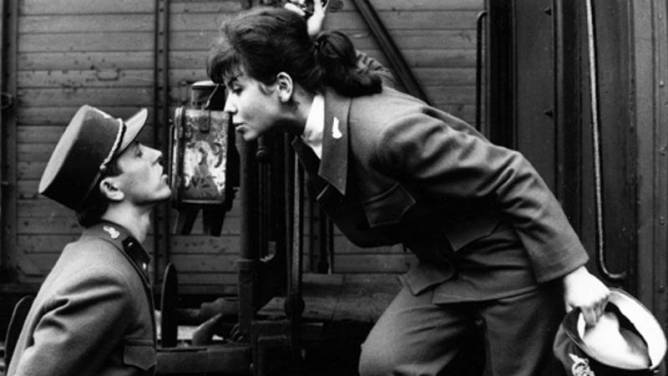 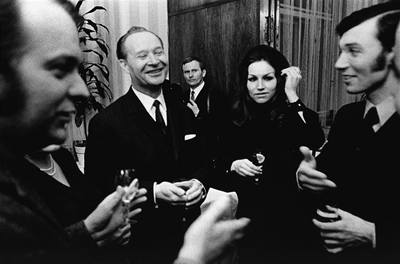 Vědecká oblast
Sociologie, kybernetika, genetika
Filosofie – existencialismus, Husserl, Heidegger 
Historiografie – první republika,  protifašistický odboj, SNP,  lidová demokracie
Konference, studijní pobyty
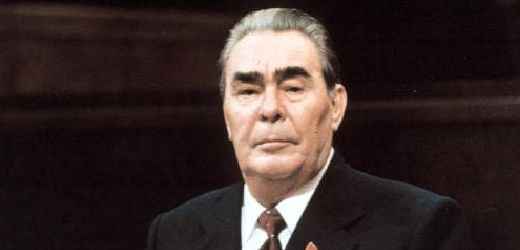 politika
Říjen 1964: odvolání Chruščova  Brežněv 
1966: 13. sjezd KSČ – očekávané přijetí reformního směru 
Politické uvolnění nenastalo
Slovensko
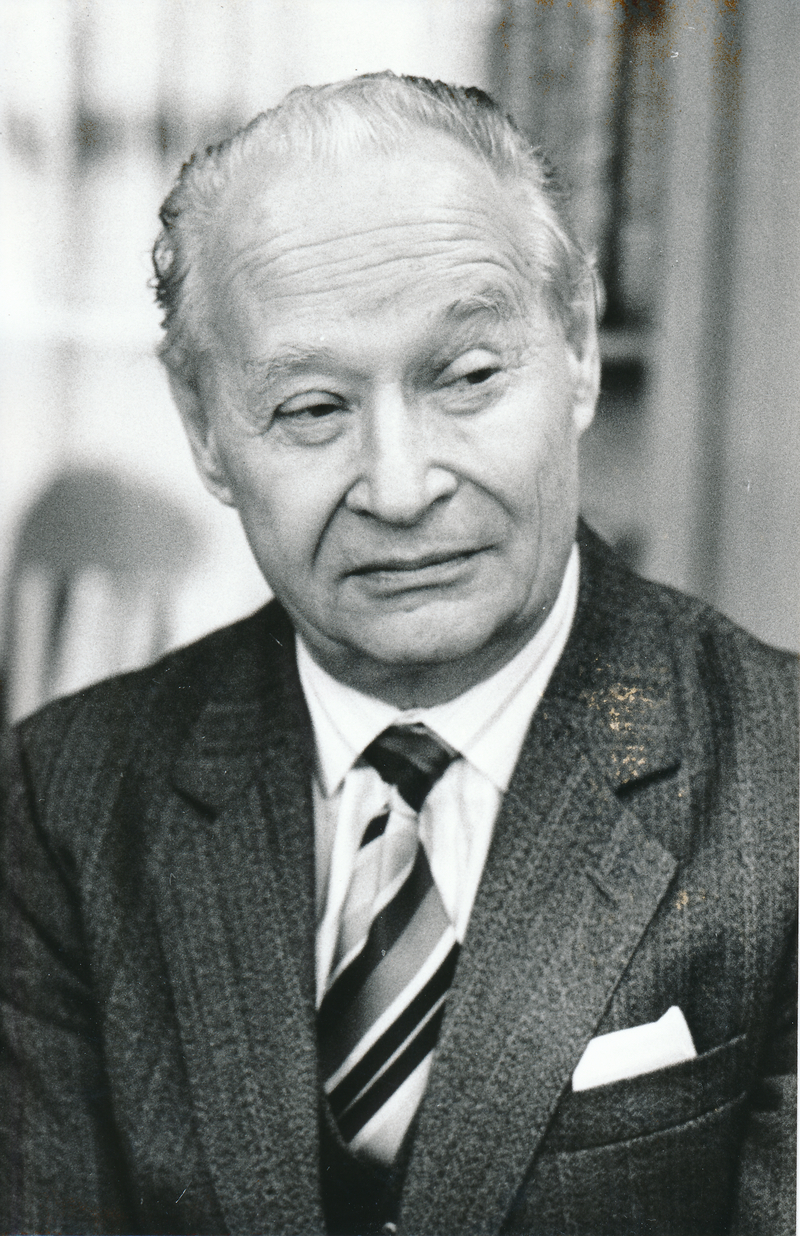 Vzdělanostní a kulturní pokrok
Dynamická průmyslově agrární společnost 
Rozpor s nerovnoprávným postavením
1963: Miloš Gosiorovský – návrh federalizace ČSSR
Alexandr Dubček
Politická krize
Kumulace problémů:
Vnitrostranický boj mezi konzervativním a reformním křídlem 
Konflikty na „kulturní frontě“
Napětí na Slovensku 
Otázka rehabilitací obětí perzekucí 50. let 
Jaro 1967: vyvrcholení krize  Novotného zásah:
Zastavení hospodářské reformy a odmítnutí politických a právních 
Zrušení přípravy rozšíření samostatnosti organizací 
Zesílení tlaku cenzury 
Politické procesy 
Září: rozšíření na stranickou půdu
Říjen: potlačení studentské demonstrace 
Prosinec 1967–leden 1968: zasedání ÚV KSČ  oddělení funkcí prezidenta a prvního tajemníka
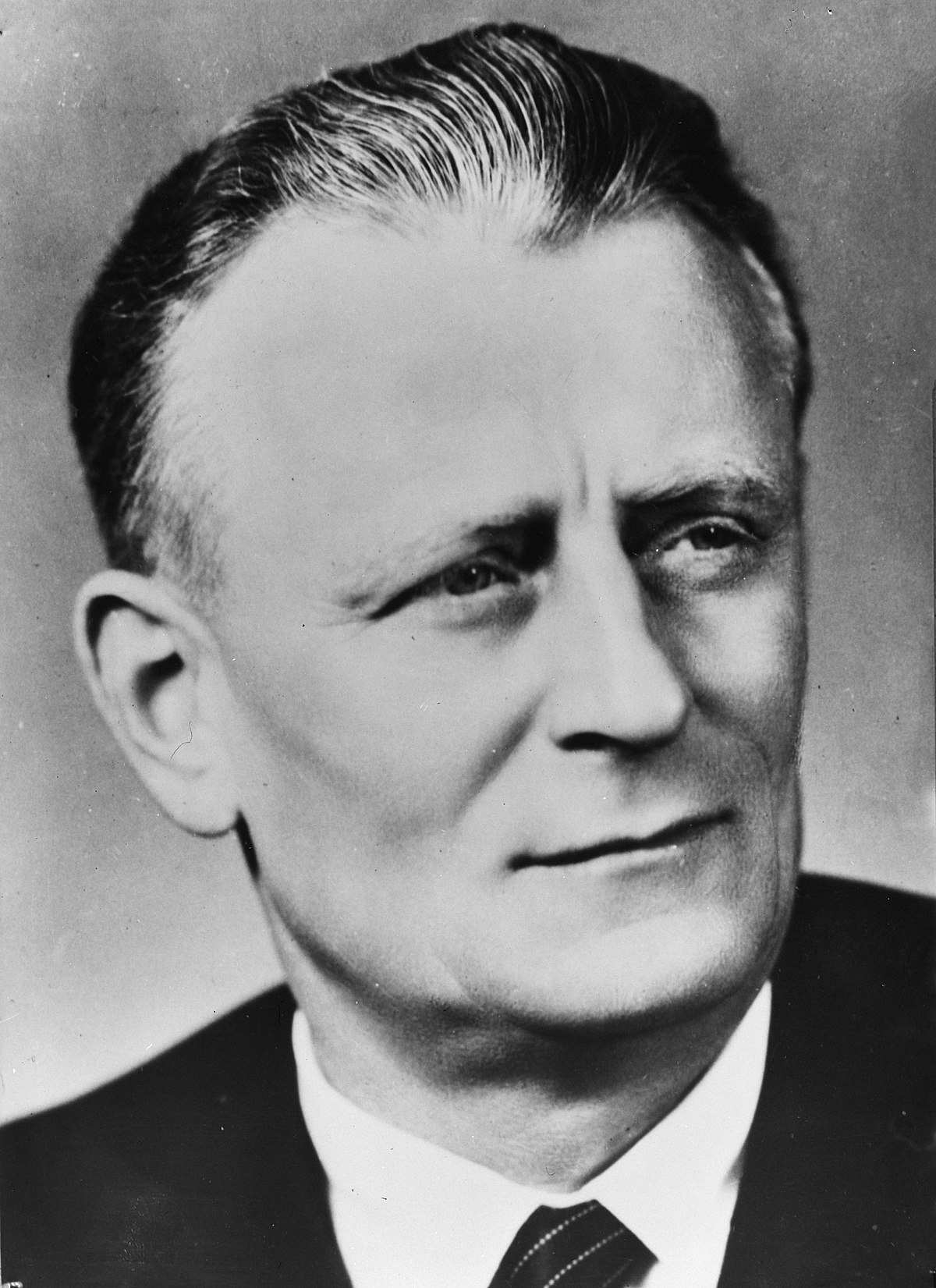 Děkuji za pozornost
Zdroje
Rataj, Jan, and Přemysl Houda. 2010. Československo V Proměnách Komunistického Režimu. Vysokoškolská Učebnice. Praha: Oeconomica.
Křen, Jan. 2005. Dvě Století Střední Evropy. Edice Dějiny Evropy. Praha: Argo.